Advanced GAN models and applications
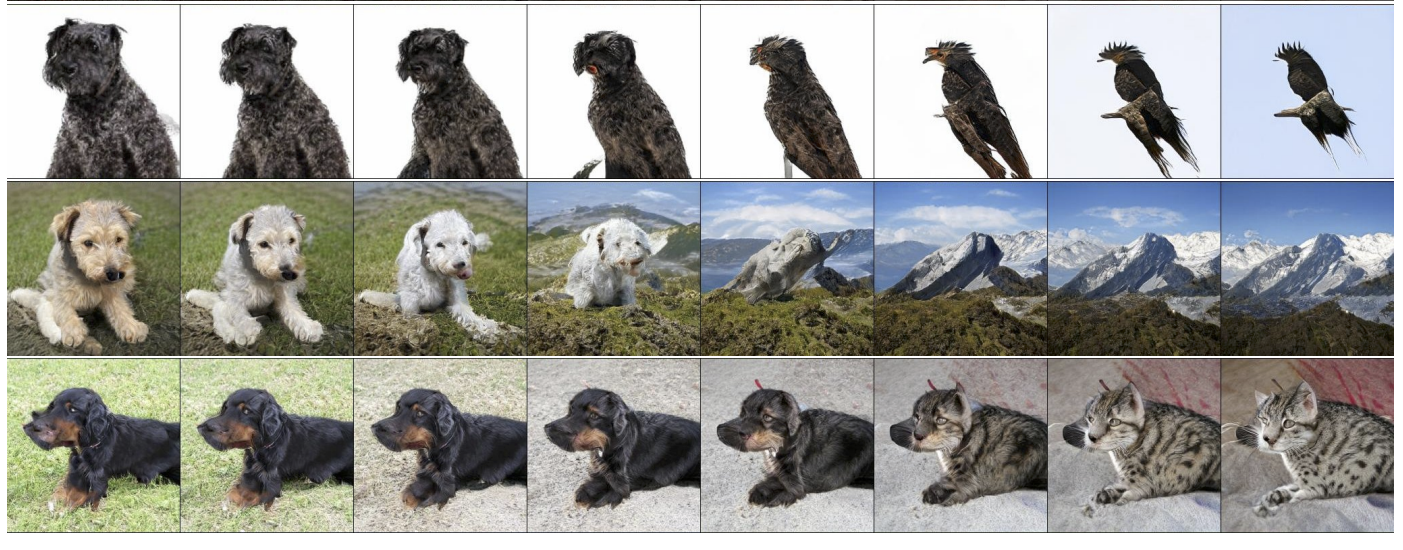 BigGAN (2018)
“The early years”
“The early years”
EBGAN (2017)
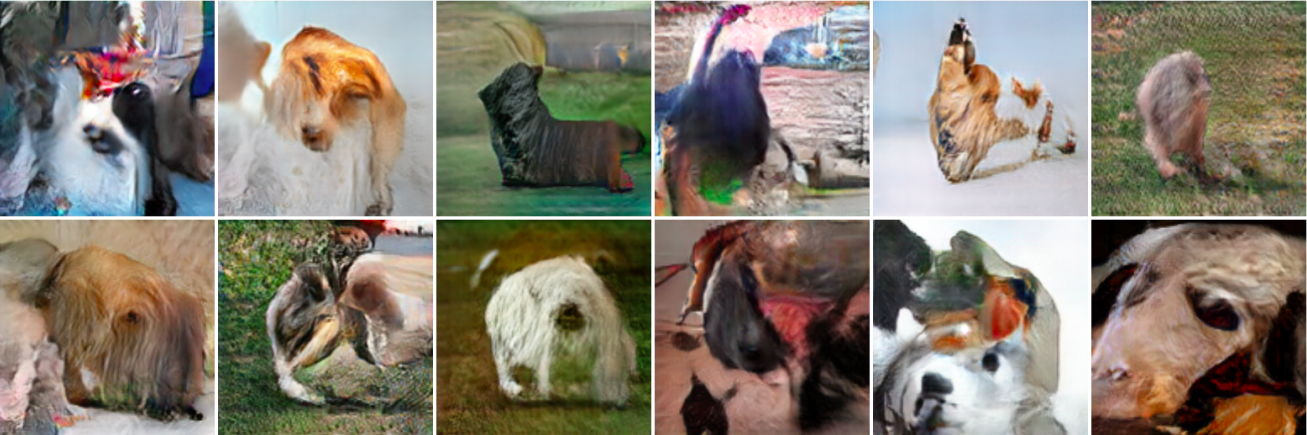 BigGAN (2018)
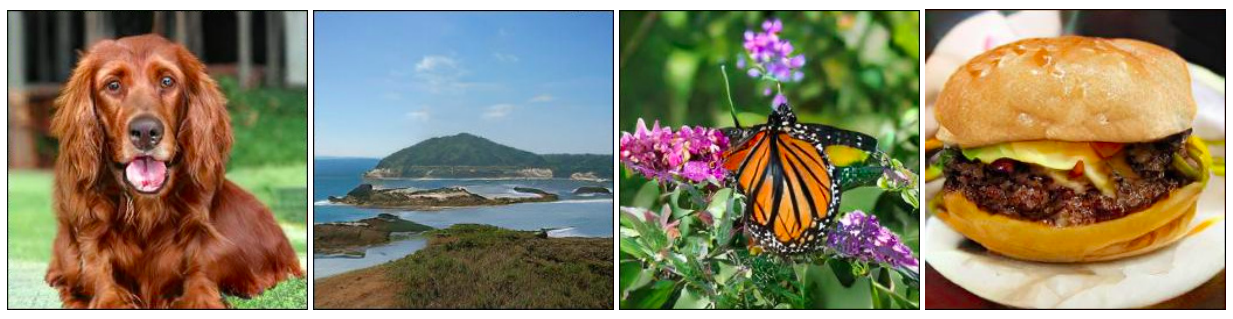 Advanced GAN models and applications
Progressive GAN
StyleGAN
GAN-based image editing applications
Self-attention GAN, BigGAN
StyleGAN-XL, GigaGAN, StyleGAN-T
Progressive GANs
Realistic face images up to 1024 x 1024 resolution
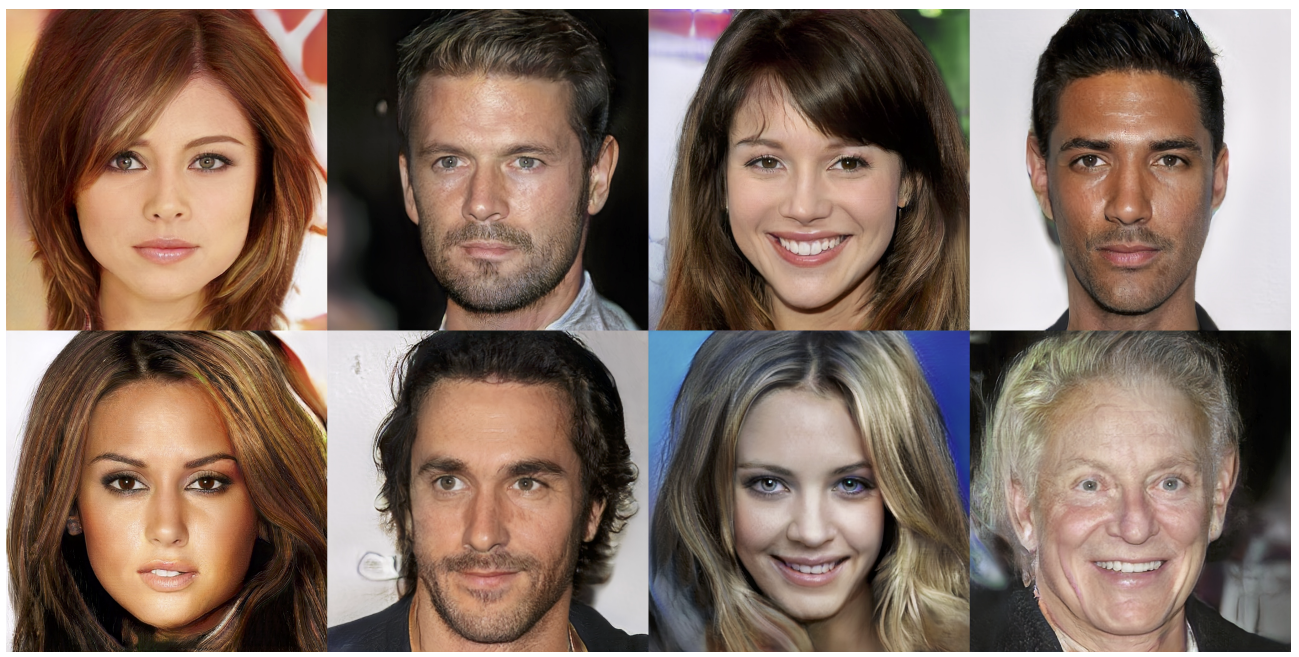 T. Karras, T. Aila, S. Laine, J. Lehtinen. Progressive Growing of GANs for Improved Quality, Stability, and Variation. ICLR 2018
Progressive GANs
Key idea: train lower-resolution models, gradually add layers corresponding to higher-resolution outputs
Source
T. Karras, T. Aila, S. Laine, J. Lehtinen. Progressive Growing of GANs for Improved Quality, Stability, and Variation. ICLR 2018
Progressive GANs
Key idea: train lower-resolution models, gradually add layers corresponding to higher-resolution outputs
Transition from 16x16 to 32x32 images
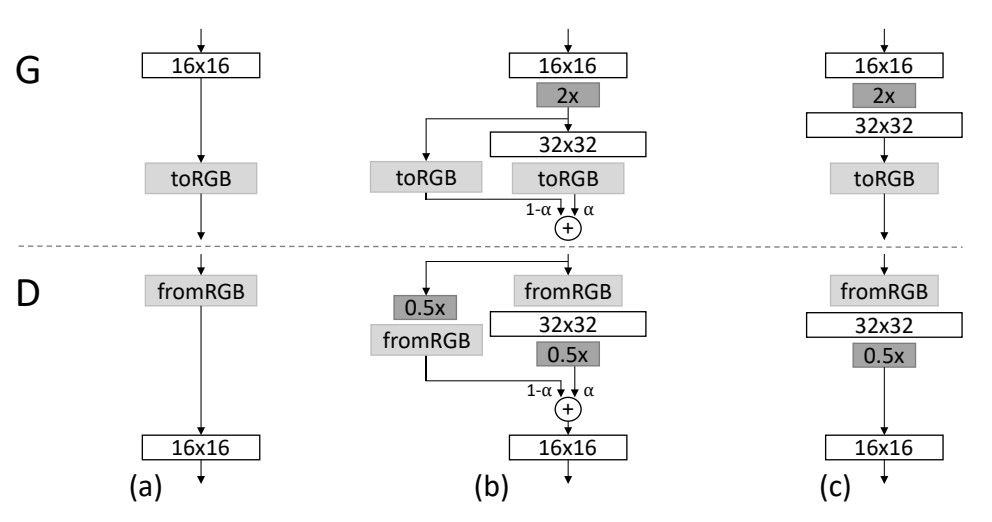 T. Karras, T. Aila, S. Laine, J. Lehtinen. Progressive Growing of GANs for Improved Quality, Stability, and Variation. ICLR 2018
[Speaker Notes: Caption: When doubling the resolution of the generator (G) and discriminator (D) we fade in the new layers smoothly. This example illustrates the transition from 16 × 16 images (a) to 32 × 32 images (c). During the transition (b) we treat the layers that operate on the higher resolution like a residual block, whose weight α increases linearly from 0 to 1. Here 2× and 0.5× refer to doubling and halving the image resolution using nearest neighbor filtering and average pooling, respectively. The toRGB represents a layer that projects feature vectors to RGB colors and fromRGB does the reverse; both use 1 × 1 convolutions. When training the discriminator, we feed in real images that are downscaled to match the current resolution of the network. During a resolution transition, we interpolate between two resolutions of the real images, similarly to how the generator output combines two resolutions.]
Progressive GANs: Implementation details
Loss: WGAN-GP loss (preferred) or LSGAN
Architectures:
Nearest neighbor upsampling (2x2 replication) followed by regular convolutions instead of transposed conv layers
Average pooling instead of striding for downsampling in discriminator
Leaky ReLUs used in discriminator and generator
Per-pixel response normalization in generator: rescale feature vector in each pixel to unit length after each conv layer
Use of minibatch standard deviation in discriminator (append to feature map)
Exponential moving average of generator weights for display
T. Karras, T. Aila, S. Laine, J. Lehtinen. Progressive Growing of GANs for Improved Quality, Stability, and Variation. ICLR 2018
Progressive GANs: Results
256 x 256 results for LSUN categories
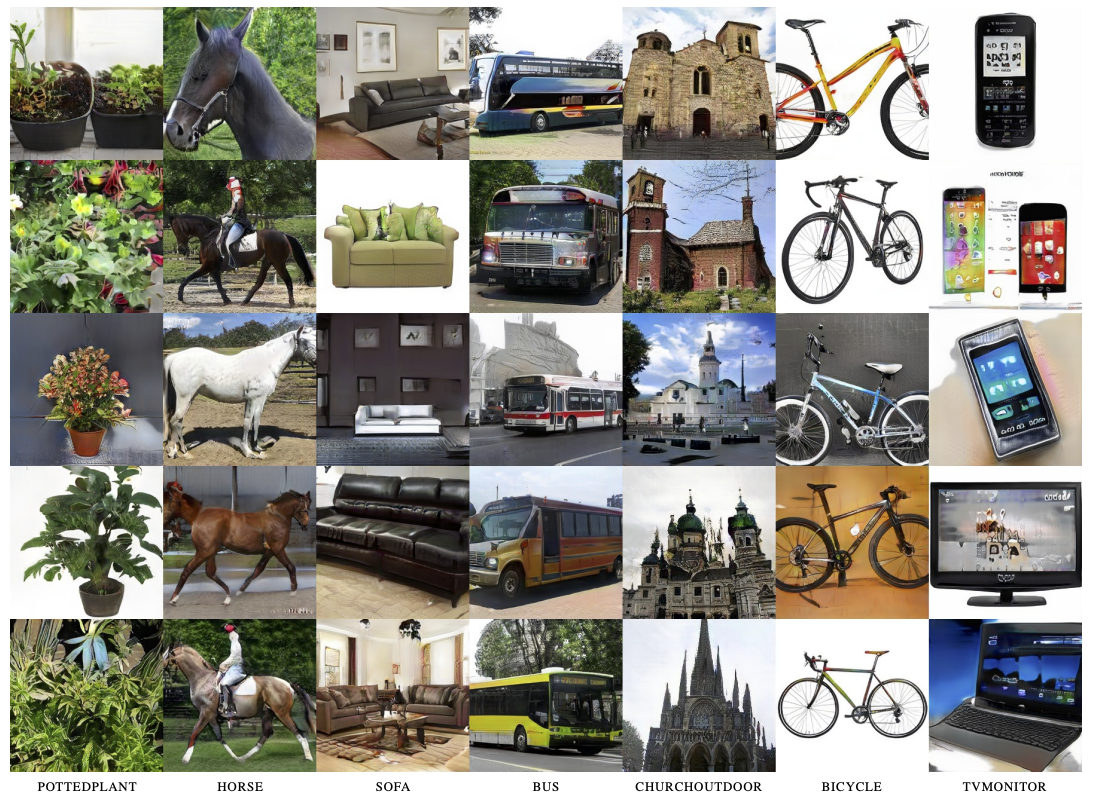 StyleGAN
T. Karras, S. Laine, T. Aila. A Style-Based Generator Architecture for Generative Adversarial Networks. CVPR 2019
StyleGAN: Results
T. Karras, S. Laine, T. Aila. A Style-Based Generator Architecture for Generative Adversarial Networks. CVPR 2019
Mixing styles
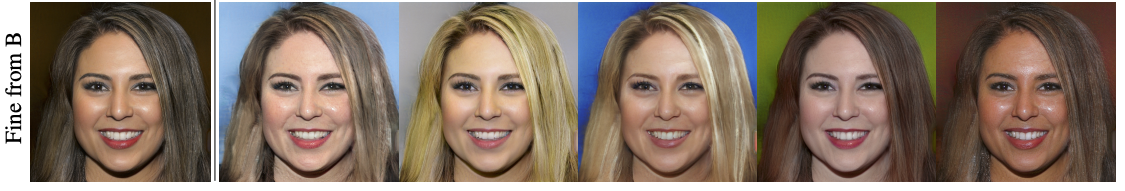 “Two sets of images were generated from their respective latent codes (sources A and B); the rest of the images were generated by copying a specified subset of styles from source B and taking the rest from source A.”
[Speaker Notes: Two sets of images were generated from their respective latent codes (sources A and B); the rest of the images were generated by copying a specified subset of styles from source B and taking the rest from source A. Copying the styles corresponding to coarse spatial resolutions (4 2 – 8 2 ) brings high-level aspects such as pose, general hair style, face shape, and eyeglasses from source B, while all colors (eyes, hair, lighting) and finer facial features resemble A. If we instead copy the styles of middle resolutions (162 – 322 ) from B, we inherit smaller scale facial features, hair style, eyes open/closed from B, while the pose, general face shape, and eyeglasses from A are preserved. Finally, copying the fine styles (642 – 10242 ) from B brings mainly the color scheme and microstructure.]
Mixing styles
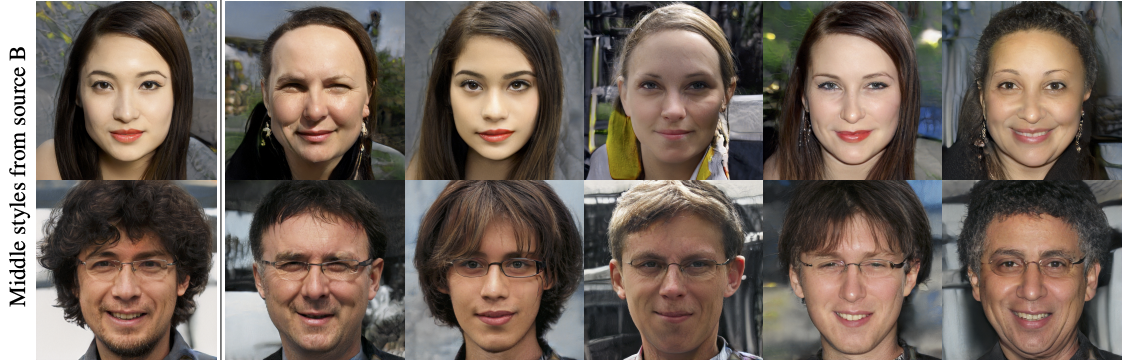 [Speaker Notes: Two sets of images were generated from their respective latent codes (sources A and B); the rest of the images were generated by copying a specified subset of styles from source B and taking the rest from source A. Copying the styles corresponding to coarse spatial resolutions (4 2 – 8 2 ) brings high-level aspects such as pose, general hair style, face shape, and eyeglasses from source B, while all colors (eyes, hair, lighting) and finer facial features resemble A. If we instead copy the styles of middle resolutions (162 – 322 ) from B, we inherit smaller scale facial features, hair style, eyes open/closed from B, while the pose, general face shape, and eyeglasses from A are preserved. Finally, copying the fine styles (642 – 10242 ) from B brings mainly the color scheme and microstructure.]
Mixing styles
[Speaker Notes: Two sets of images were generated from their respective latent codes (sources A and B); the rest of the images were generated by copying a specified subset of styles from source B and taking the rest from source A. Copying the styles corresponding to coarse spatial resolutions (4 2 – 8 2 ) brings high-level aspects such as pose, general hair style, face shape, and eyeglasses from source B, while all colors (eyes, hair, lighting) and finer facial features resemble A. If we instead copy the styles of middle resolutions (162 – 322 ) from B, we inherit smaller scale facial features, hair style, eyes open/closed from B, while the pose, general face shape, and eyeglasses from A are preserved. Finally, copying the fine styles (642 – 10242 ) from B brings mainly the color scheme and microstructure.]
DeepFakes
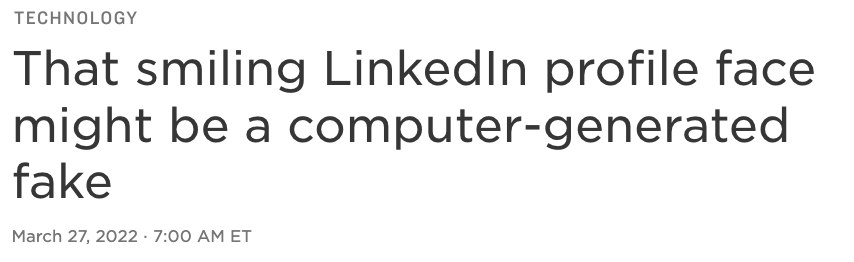 https://www.npr.org/2022/03/27/1088140809/fake-linkedin-profiles
StyleGAN: Bedrooms
T. Karras, S. Laine, T. Aila. A Style-Based Generator Architecture for Generative Adversarial Networks. CVPR 2019
StyleGAN: Cars
T. Karras, S. Laine, T. Aila. A Style-Based Generator Architecture for Generative Adversarial Networks. CVPR 2019
StyleGAN2
Change normalization, remove progressive growing to address StyleGAN artifacts
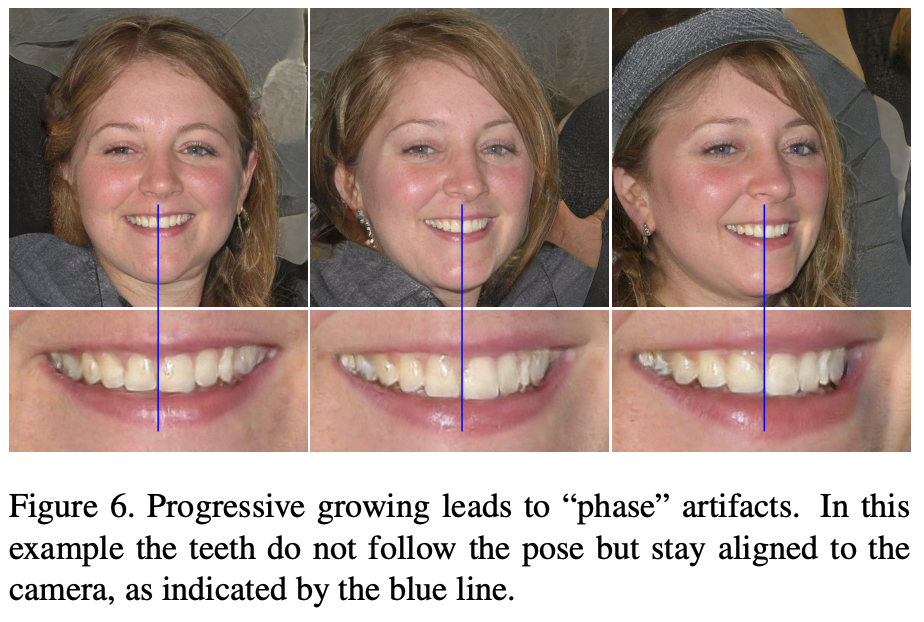 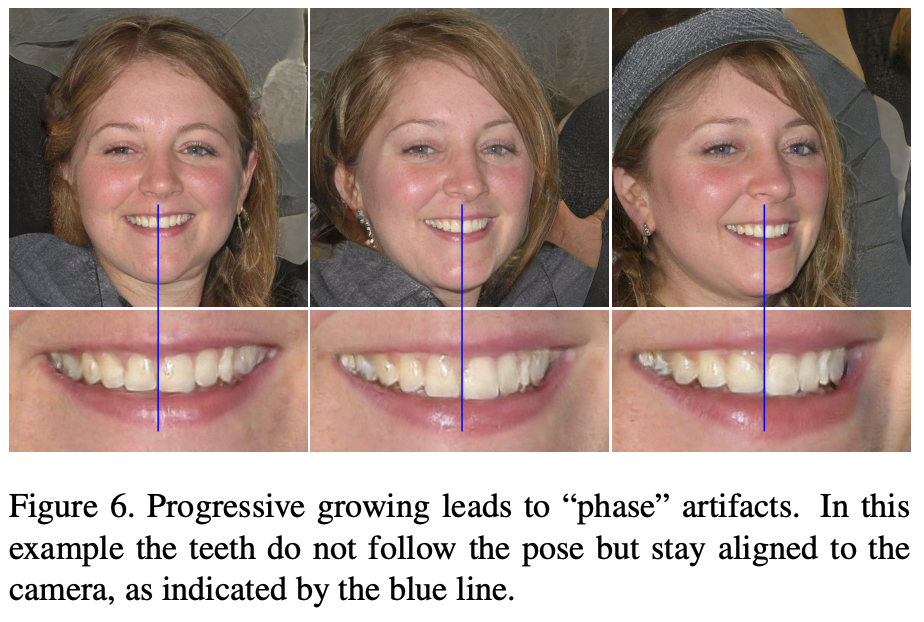 T. Karras et al. Analyzing and Improving the Image Quality of StyleGAN. CVPR 2020
StyleGAN3
T. Karras et al. Alias-Free Generative Adversarial Networks. NeurIPS 2021
StyleGAN3
Videos
T. Karras et al. Alias-Free Generative Adversarial Networks. NeurIPS 2021
Outline
Progressive GAN
StyleGAN
GAN-based image editing applications
GAN Dissection
D. Bau et al. GAN Dissection: Visualizing and understanding generative adversarial networks. ICLR 2019
GAN Dissection
Dissection:
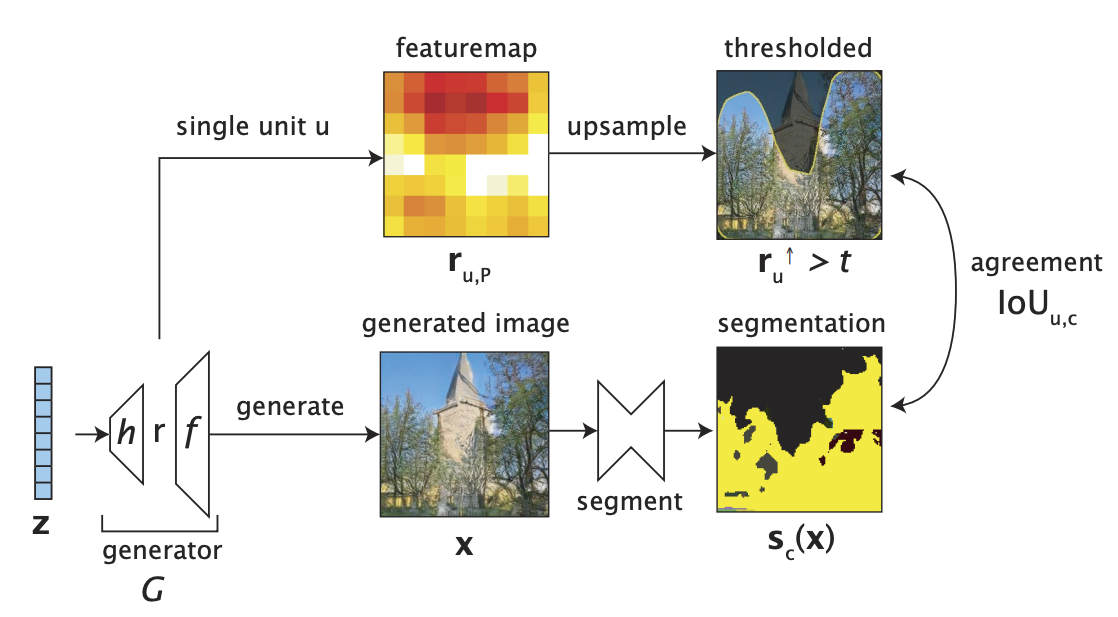 D. Bau et al. GAN Dissection: Visualizing and understanding generative adversarial networks. ICLR 2019
GAN Dissection
Interpreting units at different levels of a progressive GAN (trained on “bedroom”):
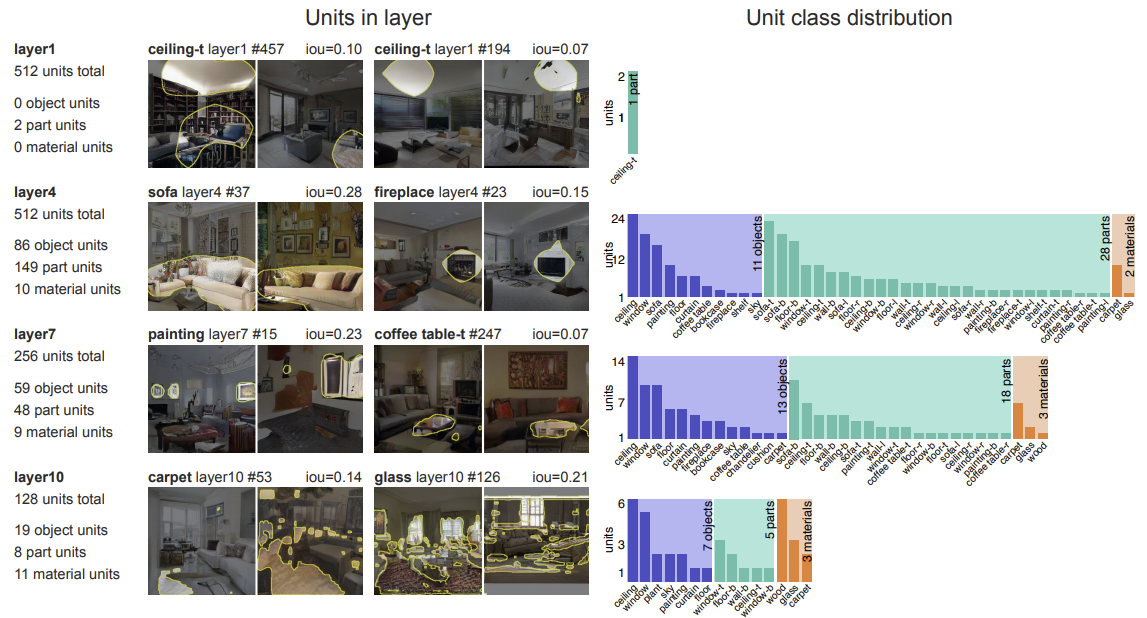 D. Bau et al. GAN Dissection: Visualizing and understanding generative adversarial networks. ICLR 2019
GAN Dissection
Intervention:
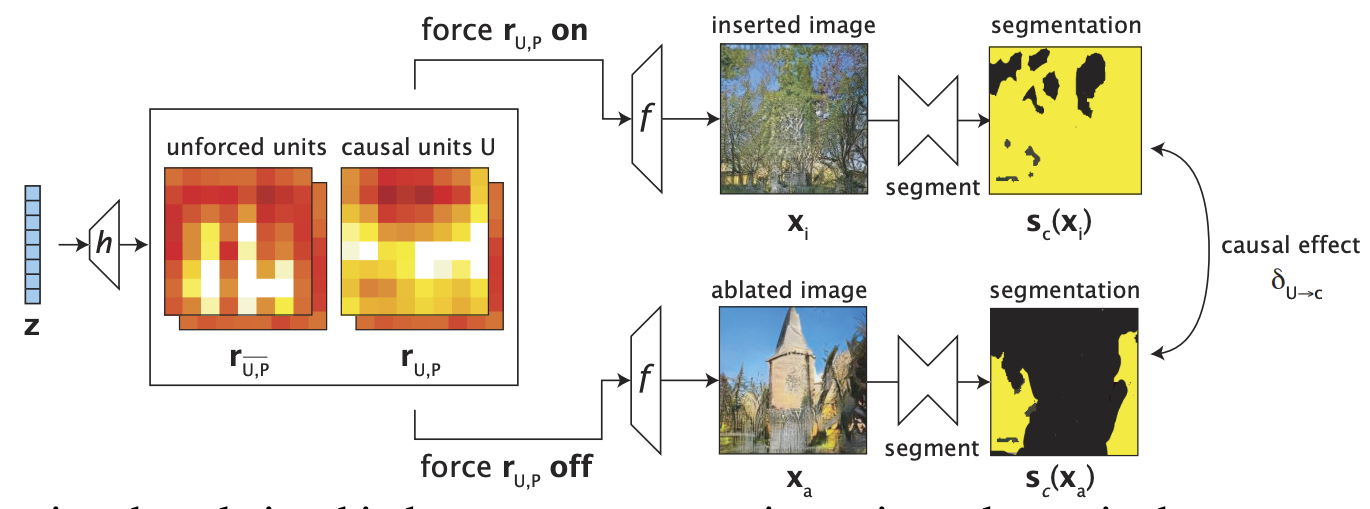 D. Bau et al. GAN Dissection: Visualizing and understanding generative adversarial networks. ICLR 2019
GANPaint demo
https://ganpaint.io/demo/?project=church
D. Bau et al. Semantic Photo Manipulation with a Generative Image Prior. SIGGRAPH 2019
Discovery of latent space directions
Try to find simple “walks” in the latent space of GANs to achieve various meaningful transformations to explore structure of that space and test GANs’ ability to interpolate between training samples
A. Jahanian, L. Chai, and P. Isola. On the "steerability" of generative adversarial networks. ICLR 2020
Discovery of latent space directions
Goal: learn a set of directions inducing “disentangled” image transformations that are easy to distinguish from each other
A.Voynov and A. Babenko. Unsupervised Discovery of Interpretable Directions in the GAN Latent Space. ICML 2020
GAN inversion and image editing
W. Xia et al. GAN Inversion: A Survey. arXiv 2022
GAN-based image editing
Use pre-trained attribute classifiers to find latent space directions corresponding to pose, smile, age, gender, eyeglasses
Y. Shen, J. Gu, X. Tang, B. Zhou. Interpreting the Latent Space of GANs for Semantic Face Editing. CVPR 2020
GAN-based image editing
Z. Wu et al. StyleSpace Analysis: Disentangled Controls for StyleGAN Image Generation. CVPR 2021
GAN-based image editing
Z. Wu et al. StyleSpace Analysis: Disentangled Controls for StyleGAN Image Generation. CVPR 2021
Editing using text prompts
Combine powerful recent image-text embedding technique (CLIP) with pre-trained StyleGAN for text-based image editing
O. Patashnik et al.. StyleCLIP: Text-Driven Manipulation of StyleGAN Imagery. ICCV 2021
Stylization by GAN fine-tuning
M. J. Chong and D. Forsyth. JoJoGAN: One Shot Face Stylization. ECCV 2022
Stylization by GAN fine-tuning
M. J. Chong and D. Forsyth. JoJoGAN: One Shot Face Stylization. ECCV 2022
GANs for representation learning
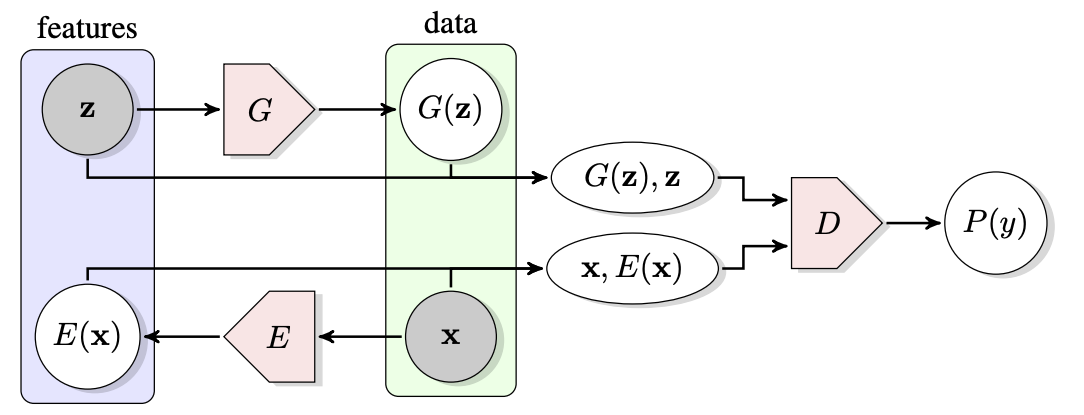 J. Donahue, P. Krähenbühl, T. Darrell, Adversarial Feature Learning, ICLR 2017
GANs for representation learning: BigBiGAN
Train BiGAN with BigGAN architecture on ImageNet 
Show that bidirectional framework improves image generation 
Encoder representation gives results comparable to (then) state-of-the-art self-supervised models on ImageNet classification
J. Donahue, K. Simonyan, Large Scale Adversarial Representation Learning, NeurIPS 2019
GANs for representation learning: BigBiGAN
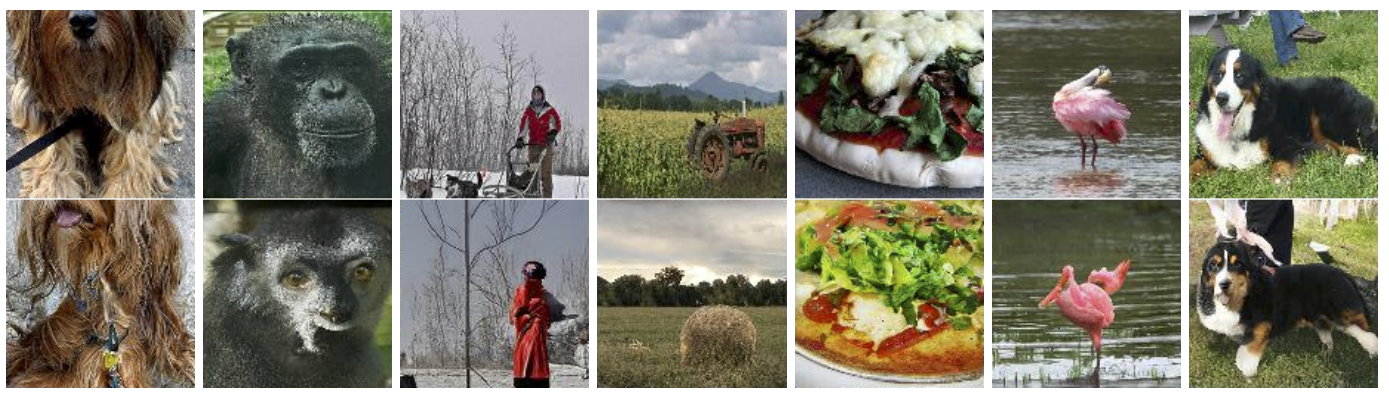 J. Donahue, K. Simonyan, Large Scale Adversarial Representation Learning, NeurIPS 2019
Outline
Progressive GAN
StyleGAN
GAN-based image editing applications
Self-attention GAN, BigGAN
Self-attention GAN
Adaptive receptive fields to capture non-local structure
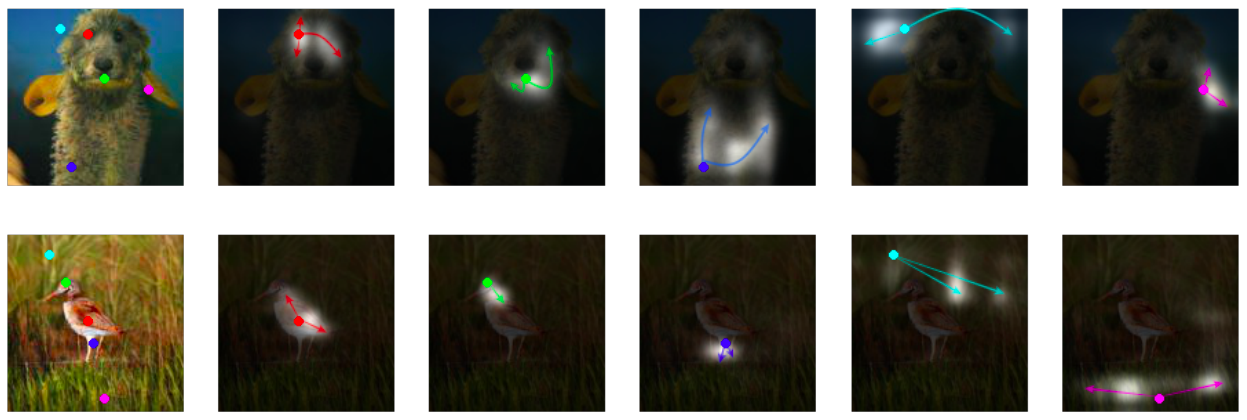 H. Zhang, I. Goodfellow, D. Metaxas, A. Odena. Self-Attention Generative Adversarial Networks. ICML 2019
[Speaker Notes: In each row, the first image shows five representative query locations with color coded dots. The other five images are attention maps for those query locations, with corresponding color coded arrows summarizing the most-attended regions. The self-attention module calculates response at a position as a weighted sum of the features at all positions, where the weights – or attention vectors – are calculated with only a small computational cost.

From the abstract: Traditional convolutional GANs generate high-resolution details as a function of only spatially local points in lower-resolution feature maps. In SAGAN, details can be generated using cues from all feature locations. Moreover, the discriminator can check that highly detailed features in distant portions of the image are consistent with each other.]
Self-attention GAN
Adaptive receptive fields to capture non-local structure (based on Wang et al., 2018)
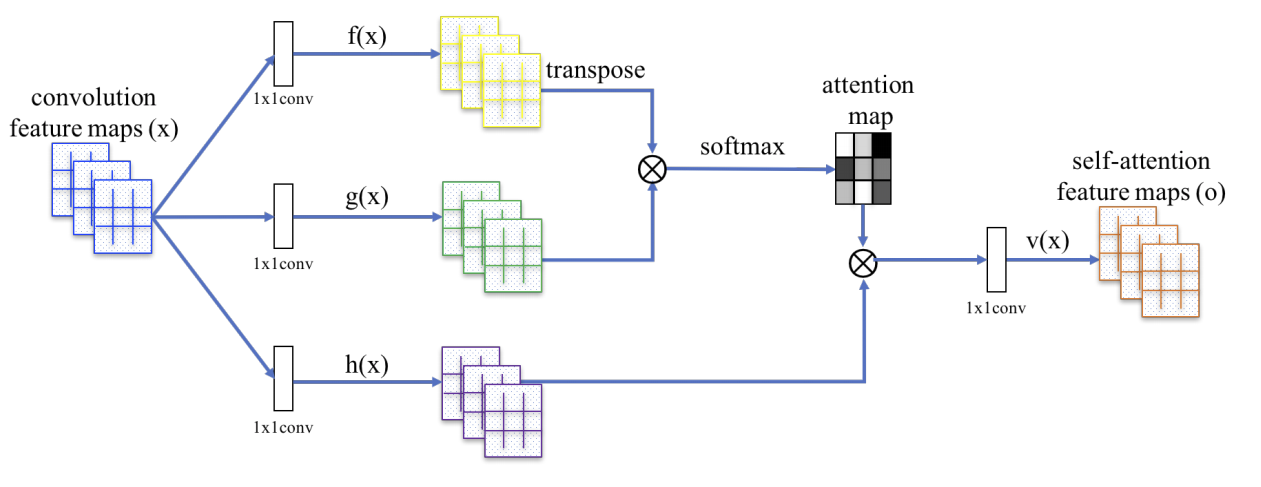 Attention map visualization
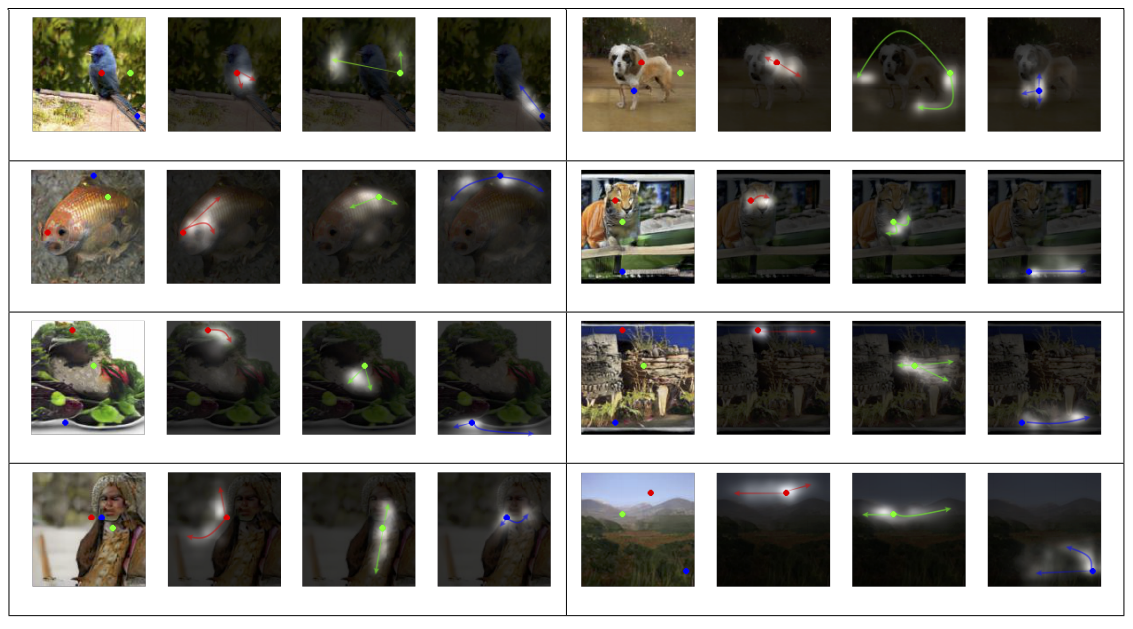 Self-attention GAN: Implementation details
Self-attention GAN: Implementation details
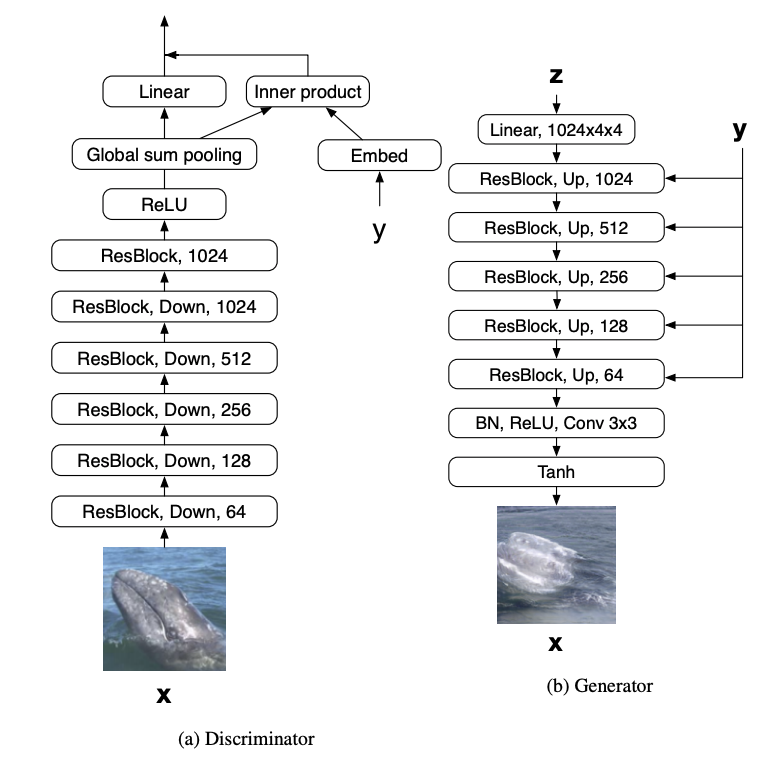 Figure source
Self-attention GAN: Implementation details
[Speaker Notes: Discriminator: Drive discriminator score on real data above 1, on generated data below -1
Generator: maximize discriminator score on generated data]
Self-attention GAN: Implementation details
Self-attention GAN: Results
128 x 128 ImageNet
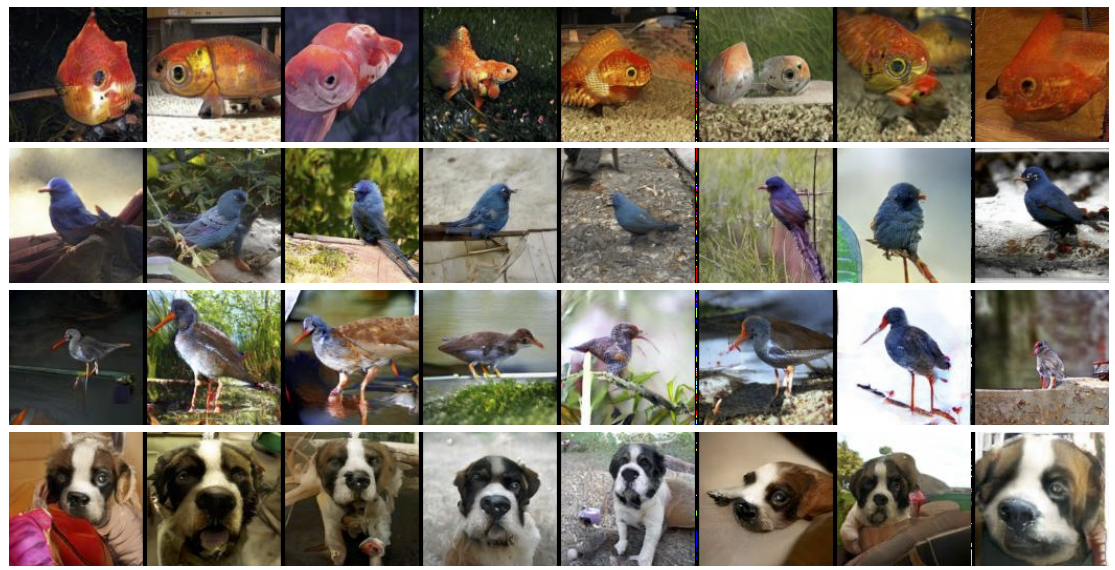 goldfish
indigo bunting
redshank
Saint Bernard
BigGAN
Scale up SA-GAN to generate ImageNet images up to 512 x 512 resolution
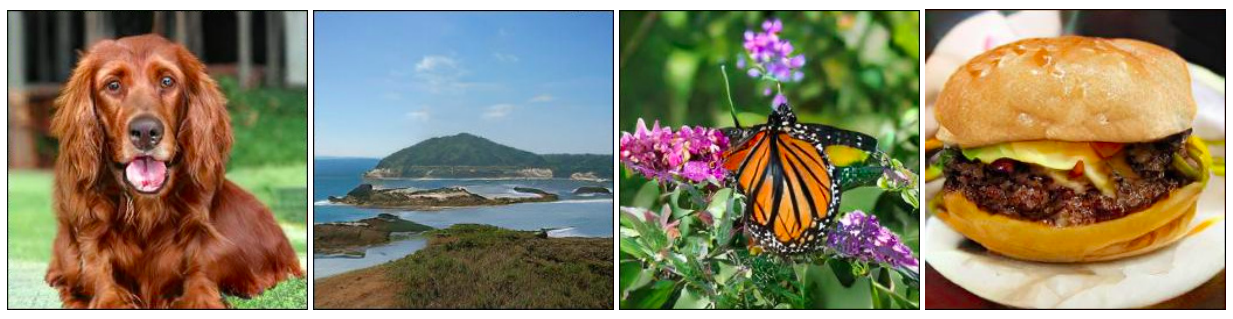 A. Brock, J. Donahue, K. Simonyan, Large scale GAN training for high fidelity natural image synthesis, ICLR 2019
BigGAN: Implementation details
BigGAN: Implementation details
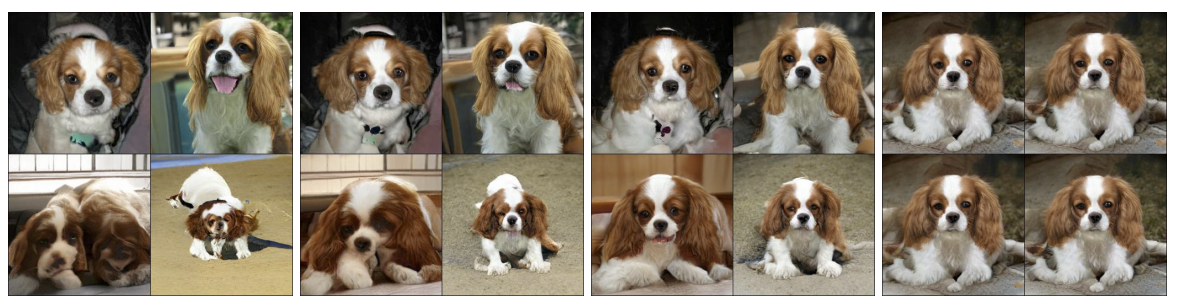 “The effects of increasing truncation. From left to right, the threshold is set to 2, 1, 0.5, 0.04.”
BigGAN: Implementation details
BigGAN: Implementation details
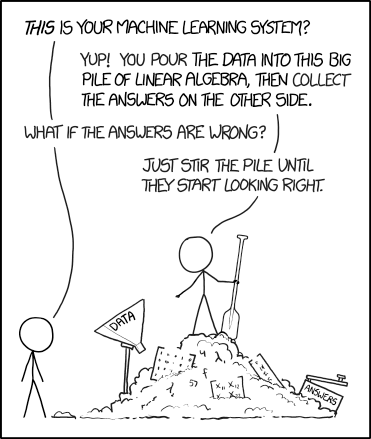 https://xkcd.com/1838/
Announcements and reminders
Assignment 3 was due yesterday
Assignment 4 is out, due Wednesday, April 19
Quiz 3 will be out 9AM tomorrow through 9AM Monday, April 10
Project progress reports are due next Friday, April 14
Last time: Advanced GAN models and applications
Progressive GAN
StyleGAN
GAN-based image editing applications
Self-attention GAN, BigGAN
StyleGAN-XL, GigaGAN, StyleGAN-T
BigGAN
Scale up SA-GAN to generate ImageNet images up to 512 x 512 resolution
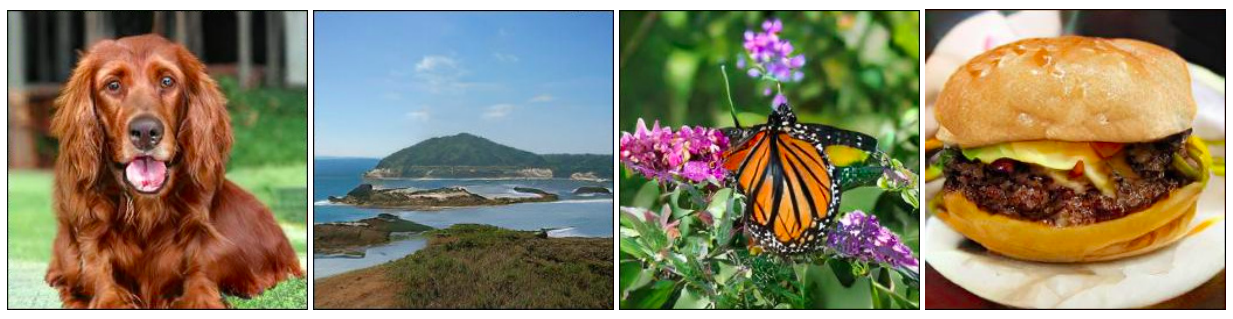 A. Brock, J. Donahue, K. Simonyan, Large scale GAN training for high fidelity natural image synthesis, ICLR 2019
Review: Class-conditional generation
Review: Self-attention GAN
Adaptive receptive fields to capture non-local structure
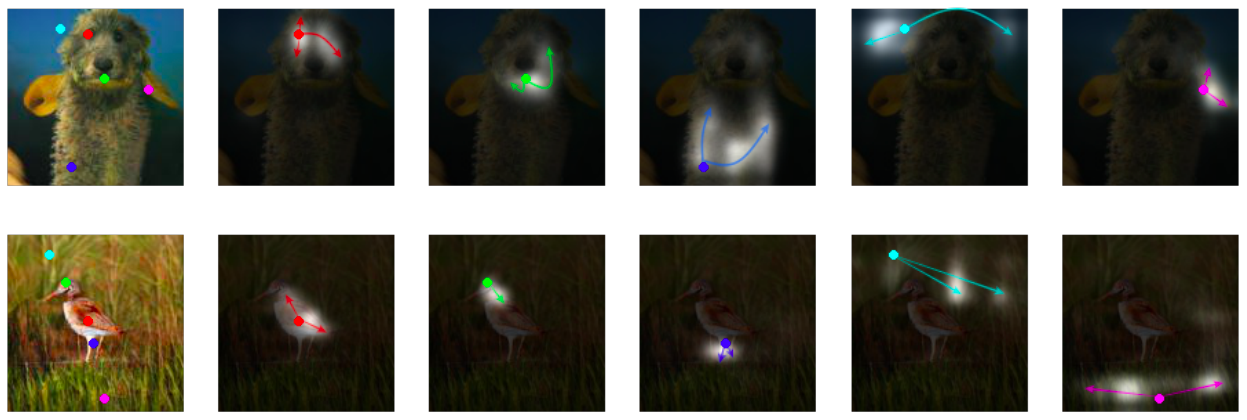 H. Zhang, I. Goodfellow, D. Metaxas, A. Odena. Self-Attention Generative Adversarial Networks. ICML 2019
[Speaker Notes: In each row, the first image shows five representative query locations with color coded dots. The other five images are attention maps for those query locations, with corresponding color coded arrows summarizing the most-attended regions. The self-attention module calculates response at a position as a weighted sum of the features at all positions, where the weights – or attention vectors – are calculated with only a small computational cost.

From the abstract: Traditional convolutional GANs generate high-resolution details as a function of only spatially local points in lower-resolution feature maps. In SAGAN, details can be generated using cues from all feature locations. Moreover, the discriminator can check that highly detailed features in distant portions of the image are consistent with each other.]
Review: Self-attention GAN
Adaptive receptive fields to capture non-local structure (based on Wang et al., 2018)
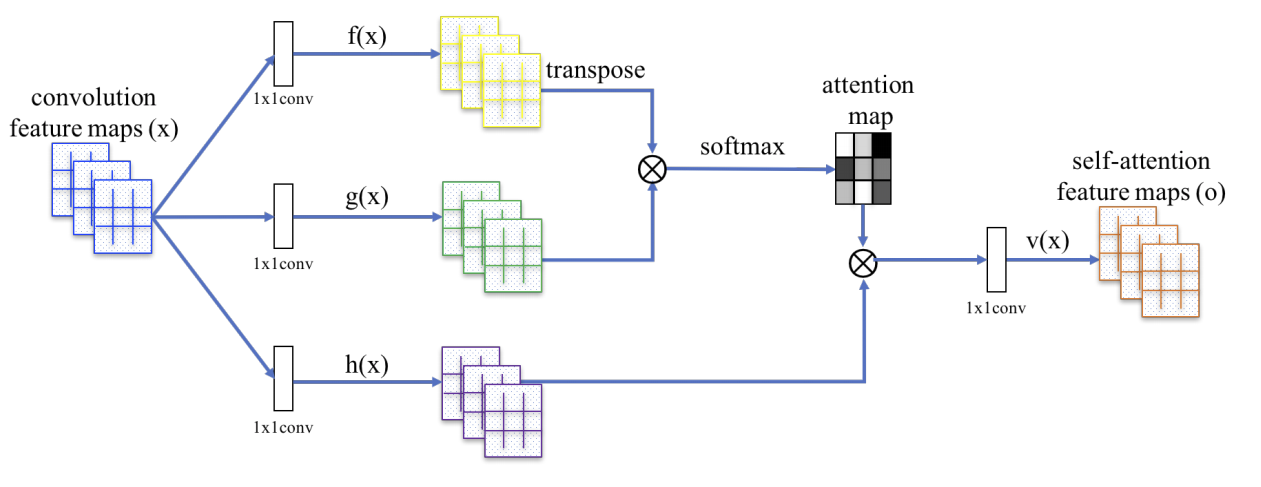 BigGAN: Results
Samples at 256 x 256 resolution:
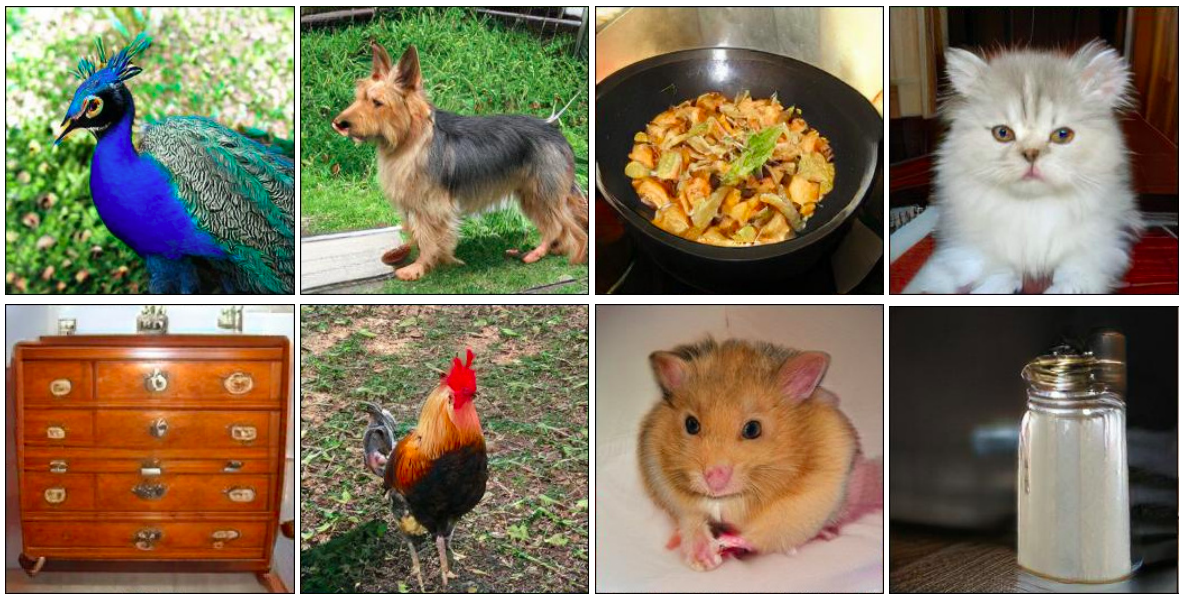 BigGAN: Results
Samples at 512 x 512 resolution:
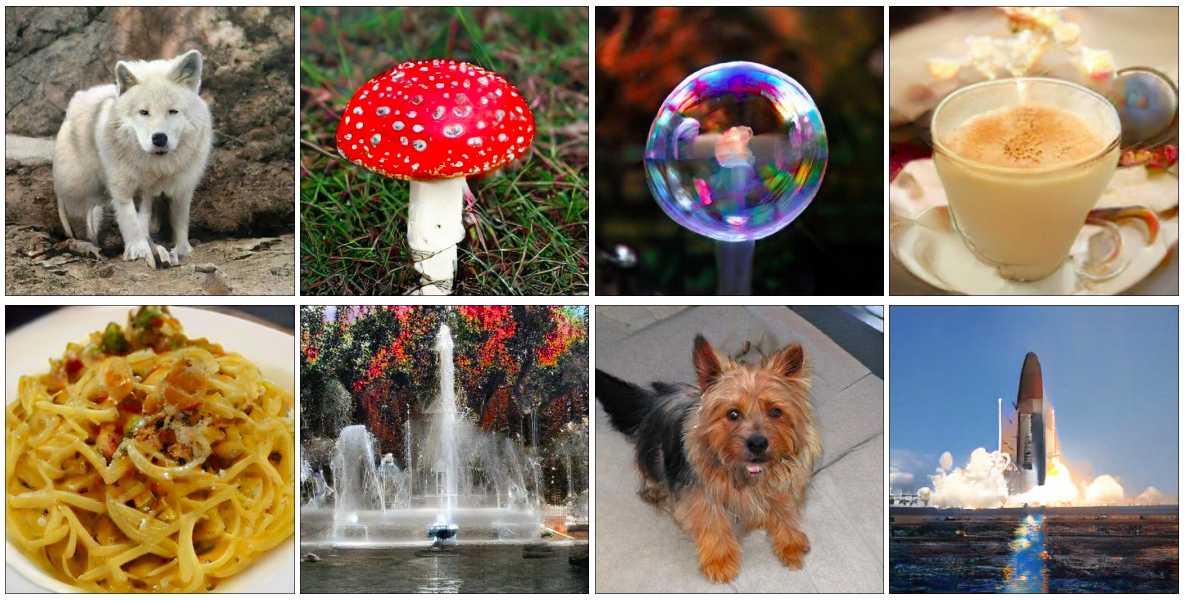 BigGAN: Results
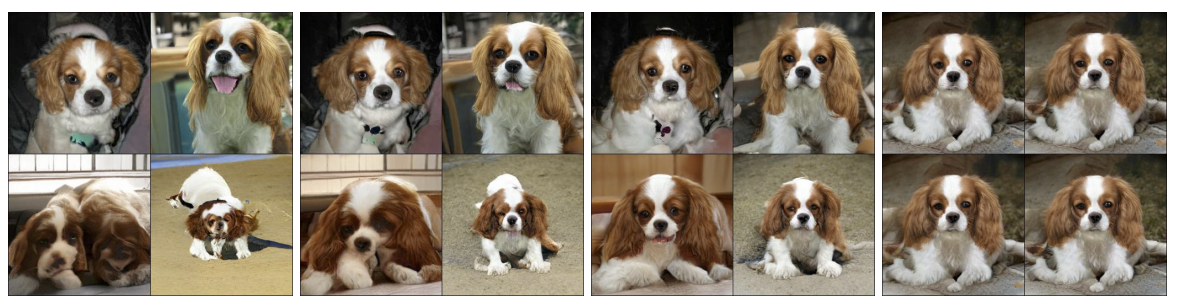 “The effects of increasing truncation. From left to right, the threshold is set to 2, 1, 0.5, 0.04.”
BigGAN: Results
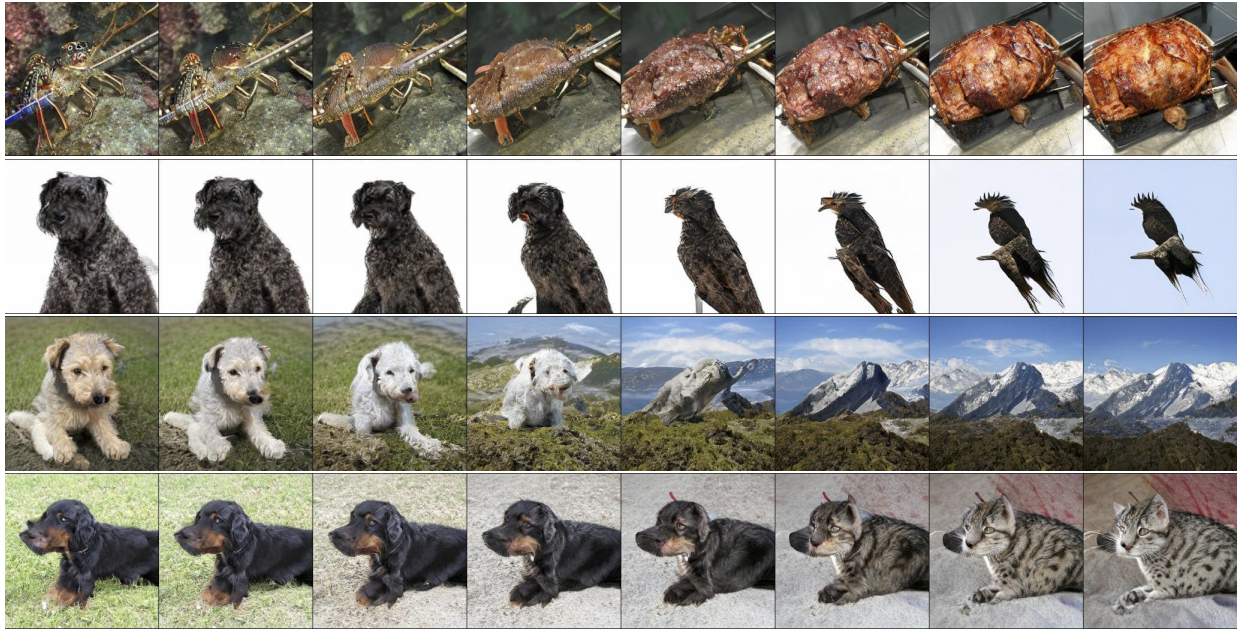 BigGAN: Results
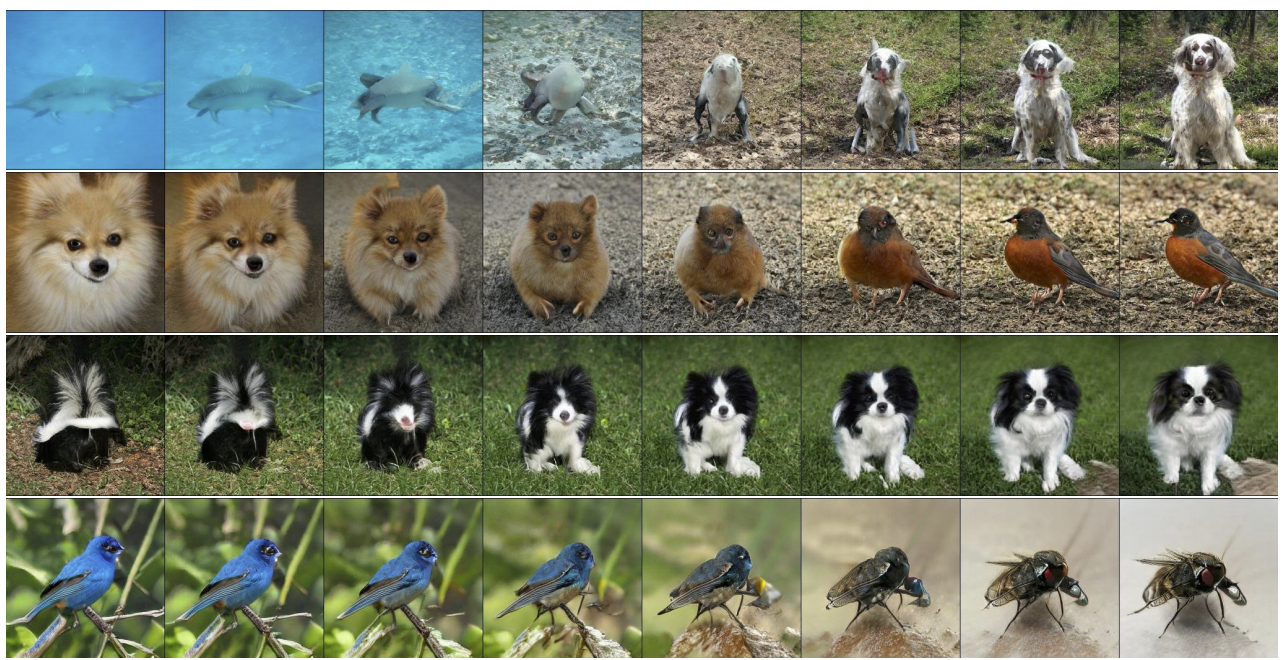 BigGAN: Results
Difficult classes:
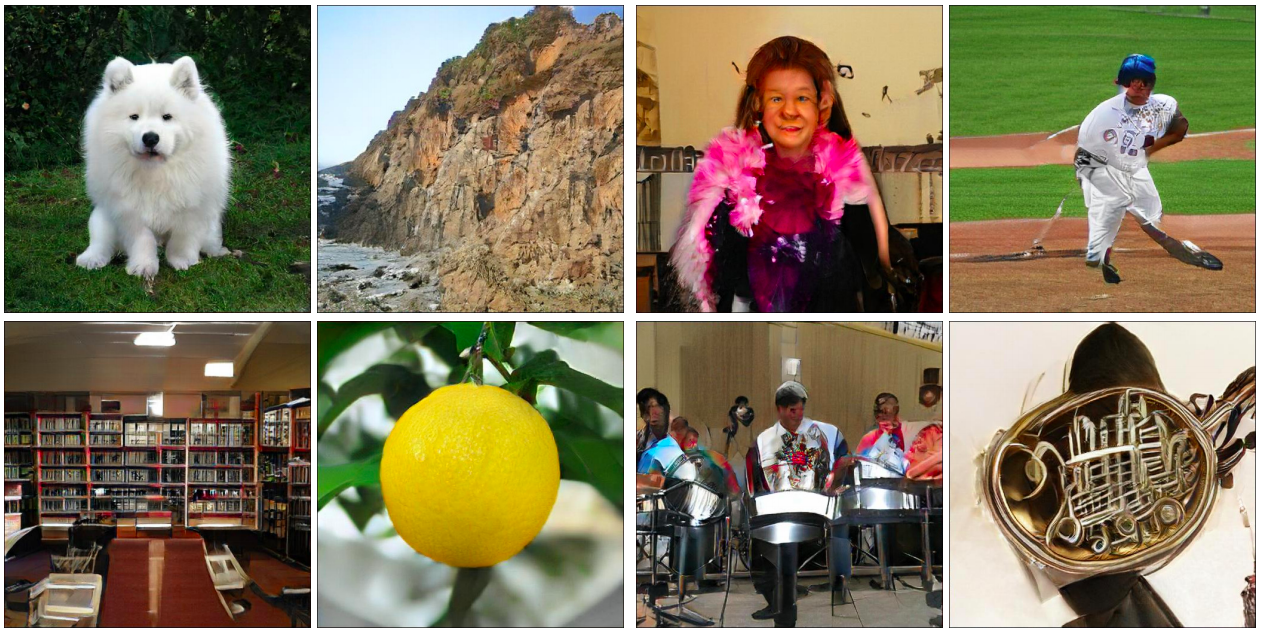 Outline
Progressive GAN
StyleGAN
GAN-based image editing applications
Self-attention GAN, BigGAN
StyleGAN-XL, GigaGAN, StyleGAN-T
StyleGAN-XL
A. Sauer et al. StyleGAN-XL: Scaling StyleGAN to Large Diverse Datasets. SIGGRAPH 2022
Disclaimer
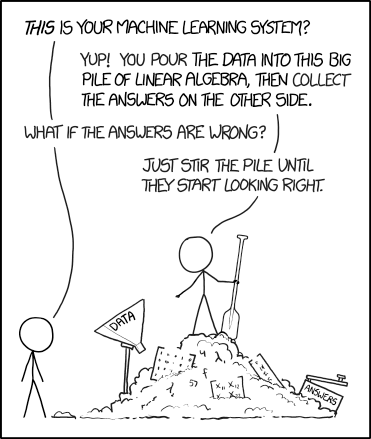 https://xkcd.com/1838/
StyleGAN-XL: Details
Generator based on StyleGAN3 with progressive growing and 3x more parameters
StyleGAN-XL: Details
A. Sauer et al. Projected GANs Converge Faster. NeurIPS 2021
StyleGAN-XL: Details
Cross-scale mixing (CSM)
Cross-channel mixing (CCM)
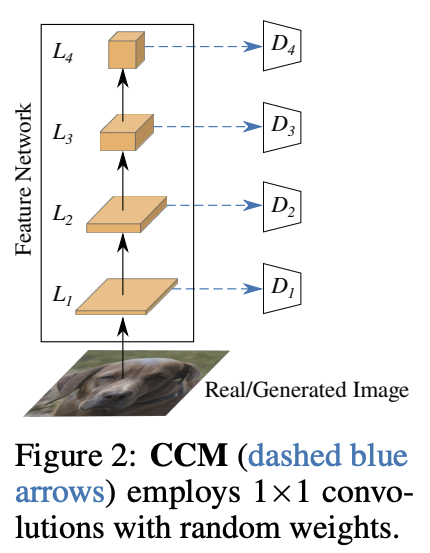 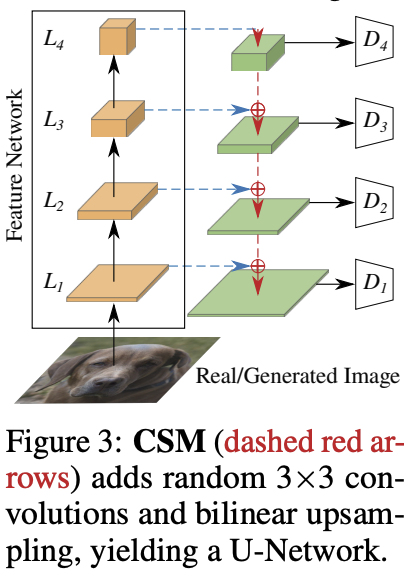 A. Sauer et al. Projected GANs Converge Faster. NeurIPS 2021
StyleGAN-XL: Details
Generator based on StyleGAN3 with progressive growing and 3x more parameters
Discriminator based on projected GANs
Both generator and discriminator are conditioned on pre-trained class embedding vectors
Classifier guidance: add cross-entropy loss of pre-trained classifier to the generator objective to encourage output of classifier to have high probability for correct class
StyleGAN-XL: Details
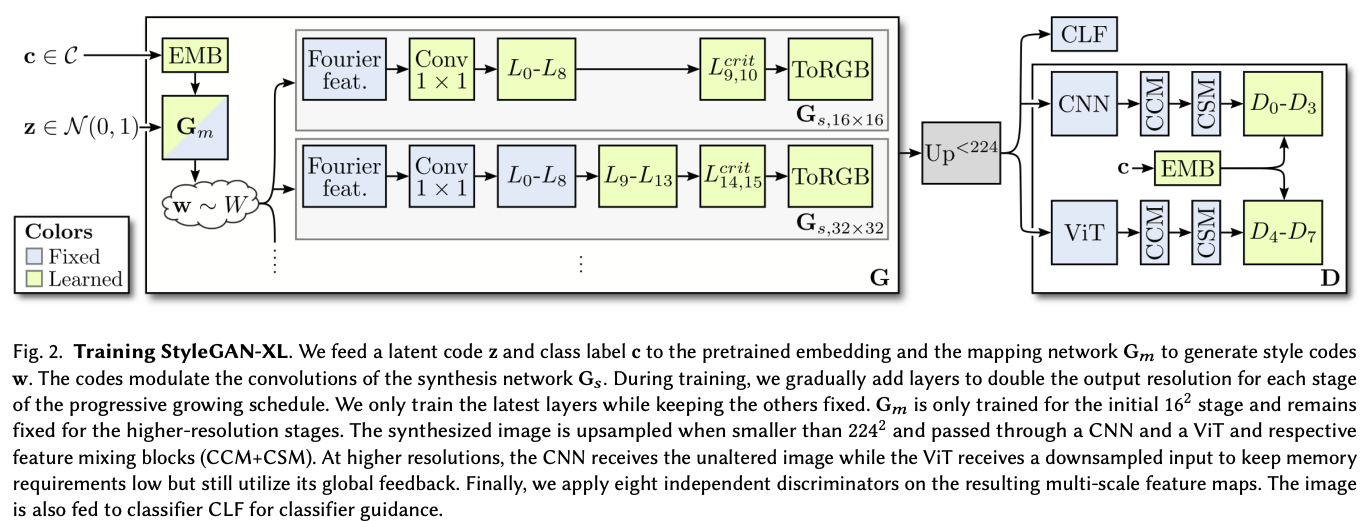 StyleGAN-XL: Results
Text-to-image synthesis: GigaGAN
M. Kang et al. Scaling up GANs for Text-to-Image Synthesis. CVPR 2023
GigaGAN: Generator
Goal: catch up to diffusion models by training a GAN for text-to-image generation on 2B images from the LAION dataset 
1B parameters, 6x larger than StyleGAN-XL, but smaller than diffusion models (Imagen: 3B, DALL-E 2: 5.5B, Parti: 20B)
First generate at 64x64 resolution, then upsample to 512x512 using a separate network
Architecture based on StyleGAN2, but with self-attention layers and sample-adaptive convolution kernel selection
GigaGAN: Generator
CLIP: Contrastive Language-Image Pretraining
Contrastive objective: in a batch of N image-text pairs, classify each text string to the correct image and vice versa
Radford et al., Learning Transferable Visual Models From Natural Language Supervision, ICML 2021
https://openai.com/blog/clip/
CLIP: Contrastive Language-Image Pretraining
Radford et al., Learning Transferable Visual Models From Natural Language Supervision, ICML 2021
https://openai.com/blog/clip/
CLIP: Details
Image encoders 
ResNet-50 with self-attention layer on top of global average pooling
Vision transformer (ViT)
Language encoder: GPT-style transformer with 63M parameters
Dataset: 400M image-text pairs from the Web
CLIP: Results
CLIP: Results
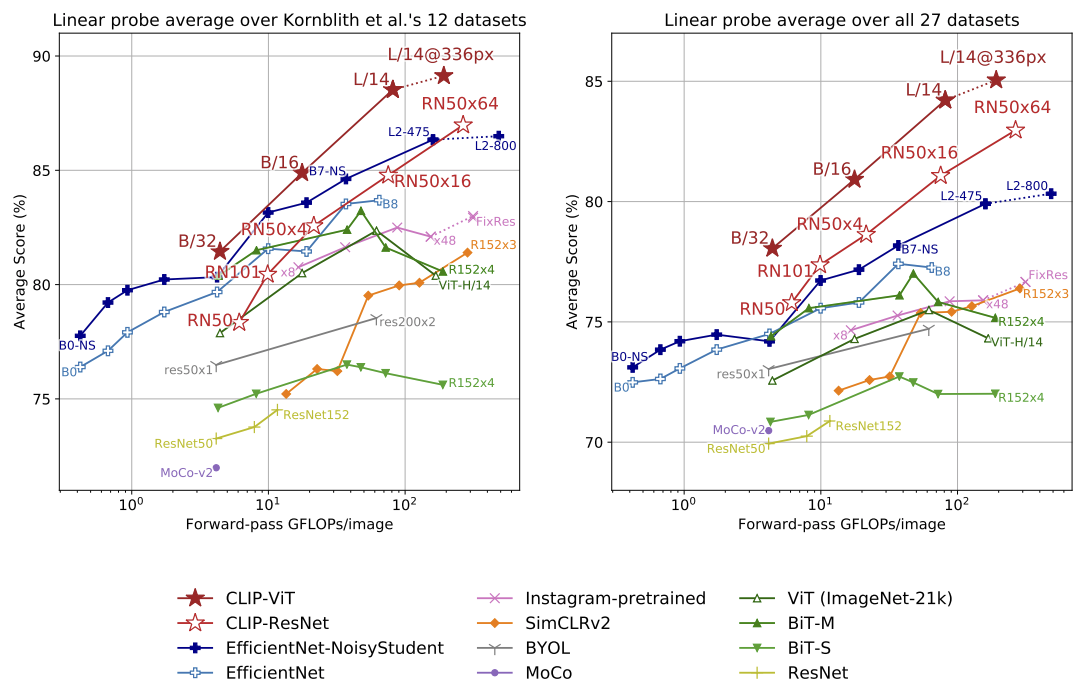 GigaGAN: Generator
GigaGAN: Discriminator
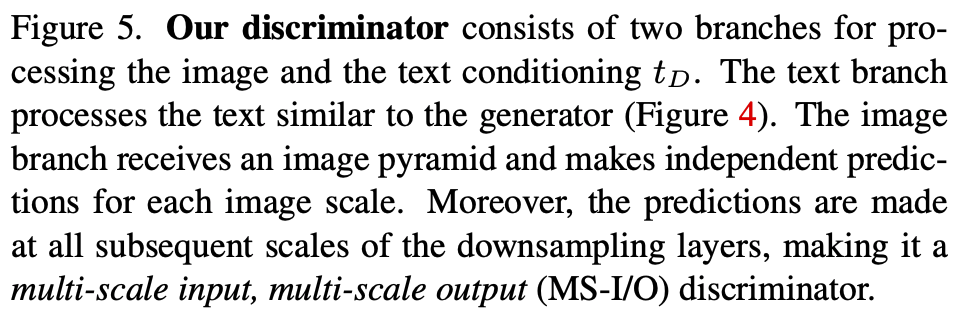 GigaGAN: Discriminator
Multiple loss terms:
Standard adversarial loss (NSGAN)
Matching-aware loss where image is paired with random conditioning vector and discriminator is encouraged to label the pair as “fake”
CLIP contrastive loss: enforce high image-text similarity using pre-trained image and text encoders
“Vision-aided loss” similar to projected GAN
GigaGAN: Style mixing
GigaGAN: Prompt interpolation
GigaGAN: Prompt mixing
GigaGAN: Comparison with diffusion models
GigaGAN: Comparison with diffusion models
GigaGAN: Comparison with diffusion models
GigaGAN: Comparison with diffusion models
GigaGAN: Quantitative evaluation
Image-text coherence measure
Image quality measure
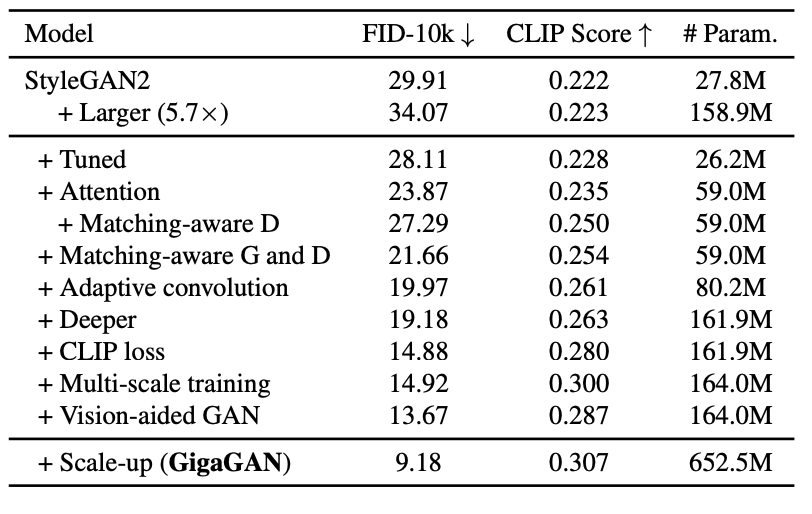 GigaGAN: Quantitative evaluation
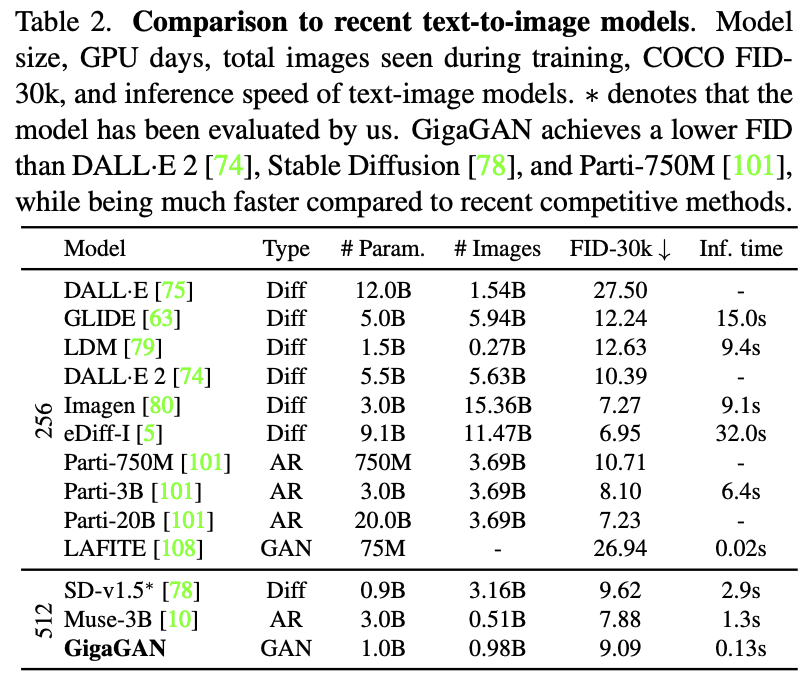 “While our model can be optimized to better match the feature distribution of real images than existing models, the quality of the generated images is not necessarily better… We acknowledge that this may represent a corner case of zero-shot FID on COCO2014 dataset and suggest that further research on a better evaluation metric is necessary to improve text-to-image models.”
StyleGAN-T
A. Sauer et al. StyleGAN-T: Unlocking the Power of GANs for Fast Large-Scale Text-to-Image Synthesis. arXiv 2023
StyleGAN-T
Attempt to extend StyleGAN-XL to text-to-image generation 
Backbone dropped down to StyleGAN2, numerous modifications to incorporate image-text conditioning 
1B parameter model
Achieves FID-30K of 13.9 – compared to 9.09 for GigaGAN
StyleGAN-T